Introduction to the atom
Introduction to atoms…page 11
Attach questions to left side of the paper
Introduction to the ATOM…11
What is matter?
What is an atom?
What is a nucleus?
What is a proton?
What is a neutron?
What is an electron?
What is the atomic number?What is the atomic mass?
Introduction to the Atom…11
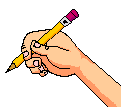 What is Matter?
Anything that has mass and takes up space
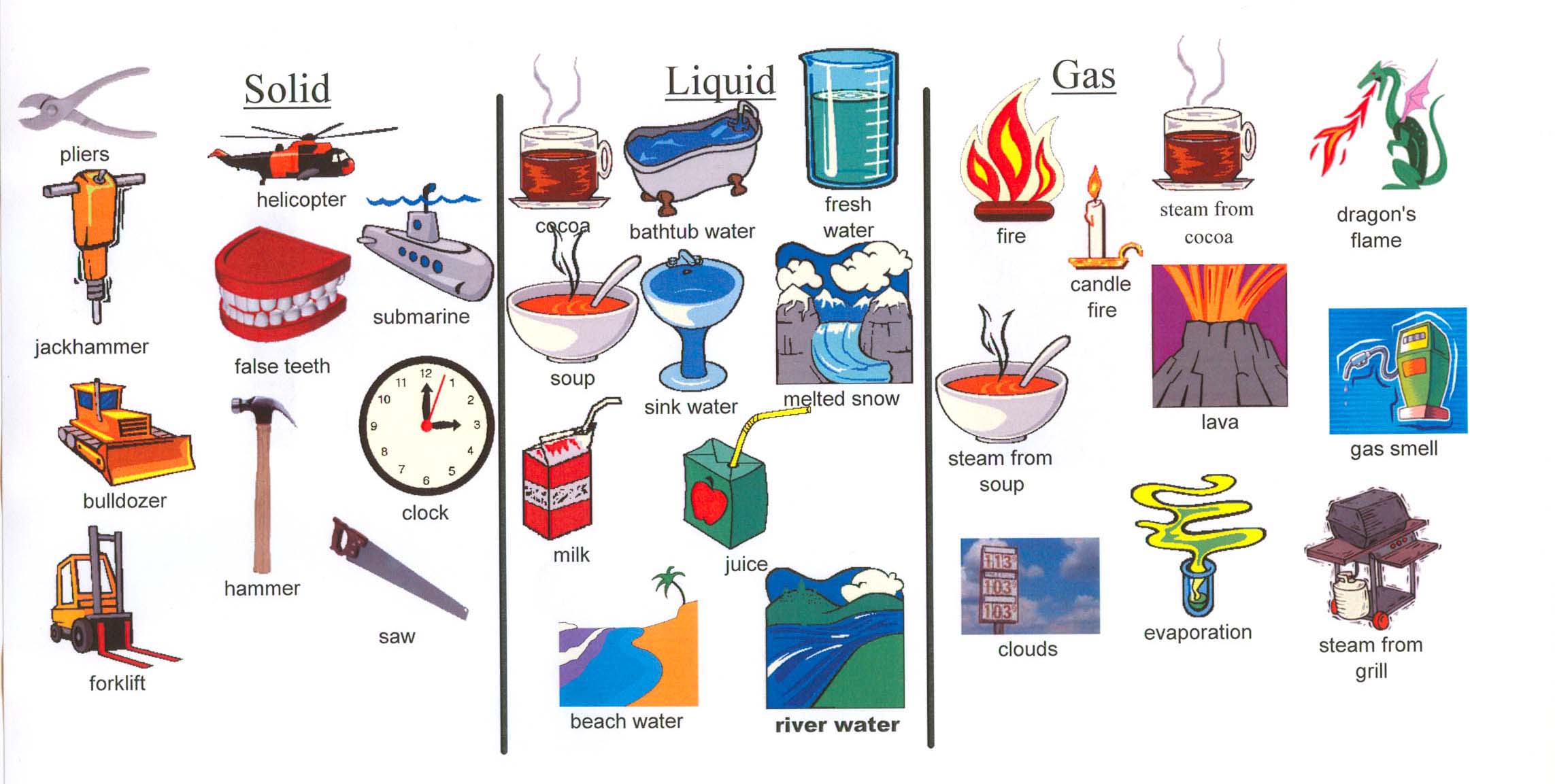 The smallest particle of an element.
What is an ATOM?
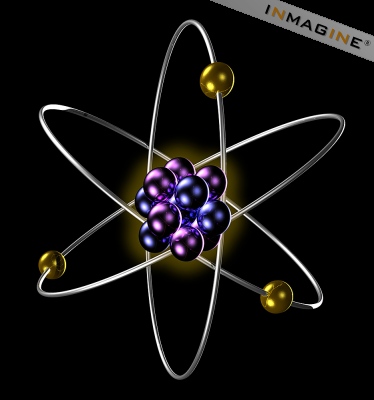 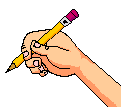 Atoms are so small that…
It would take a stack of about 50,000 aluminum atoms to equal the thickness of a sheet of aluminum foil from your kitchen.

A typical human cell contains roughly 1 trillion atoms.

A speck of dust might contain 3 trillion atoms.
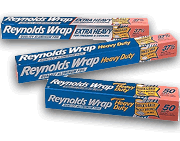 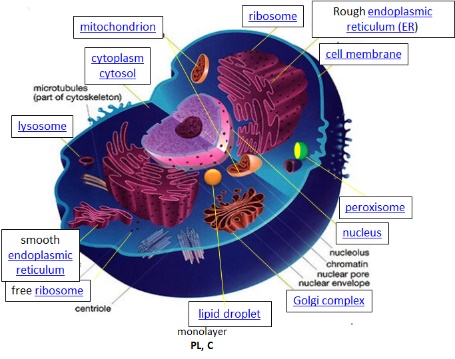 1 trillion atoms 
.
What are atoms made of?
Protons
Neutrons
Electrons
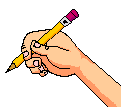 What is the nucleus?
The center of the atom
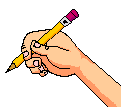 What atom parts are found in the nucleus?
Protons and Neutrons
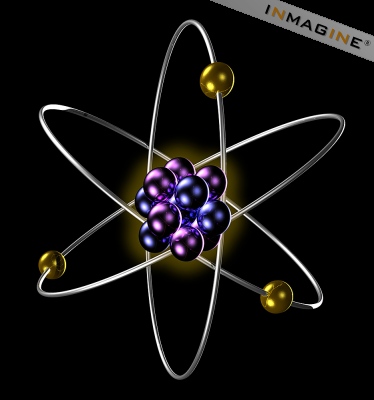 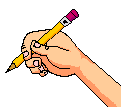 -
-
-
+
+
+
+
-
-
+
+
-
+
+
-
-
What is a PROTON?
A positively charged particle
+
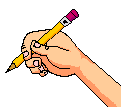 A particle that has no charge (neutral)
What is a Neutron?
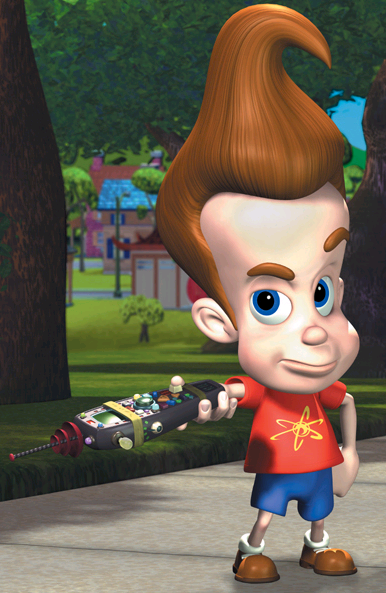 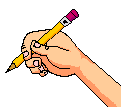 Not the same neutron
Neutrons=mass-atomic number
How do you calculate neutrons?
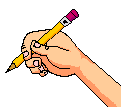 Electron (-)
A negatively charged particle
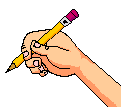 -
-
-
+
+
+
+
-
-
+
+
-
+
+
-
-
Where are electrons located?
outside the nucleus
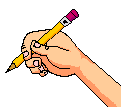 -
The amount of protons in an element
Every element has a different atomic number
What is the Atomic Number?
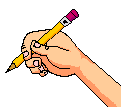 What is ATOMIC MASS?
How much the atom weighs
Protons + Neutrons
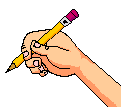